ПАТОМОРФОЛОГИЯ СЕРДЕЧНО-СОСУДИСТОЙ СИСТЕМЫ
Препарат № 181. Серозный миокардит
Изменение окраски миокарда
Узелковые клеточные скопления
Исчезновение поперечной исчерченности мышечных волокон
Макрокартина – сердечная мышца тусклая, серовато-красного цвета, дряблой консистенции.

Микрокартина – межуточная (соединительная) ткань сердца отечная, в ней узелковые клеточные скопления. Мышечные волокна разволокнены, участками серого цвета, исчерченность отсутствует.
Препарат № 257. Абсцедирующий миокардит
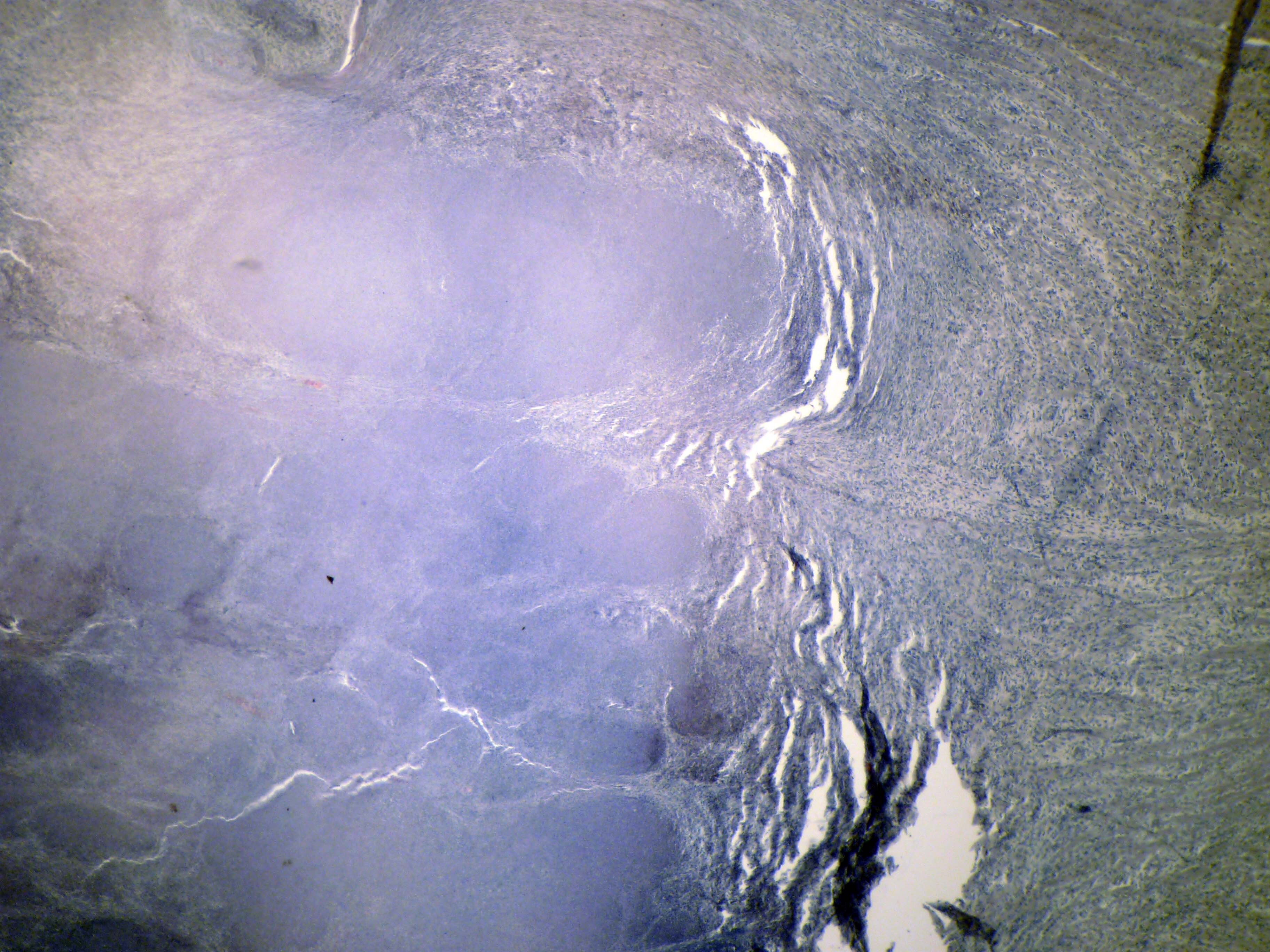 Очаг абсцесса в миокарде
Инфильтрация гнойных телец в миокарде
Макрокартина – сердечная мышца тусклая, дряблой консистенции, на разрезе видны округлые с четкими краями образования содержащие гнойные массы – это абсцессы.

Микрокартина – среди кардиомиоцитов располагаются гнойные базофильные тельца или их крупные скопления – абсцессы.
Препарат № 177. Фибринозный перикардит (эпикардит)
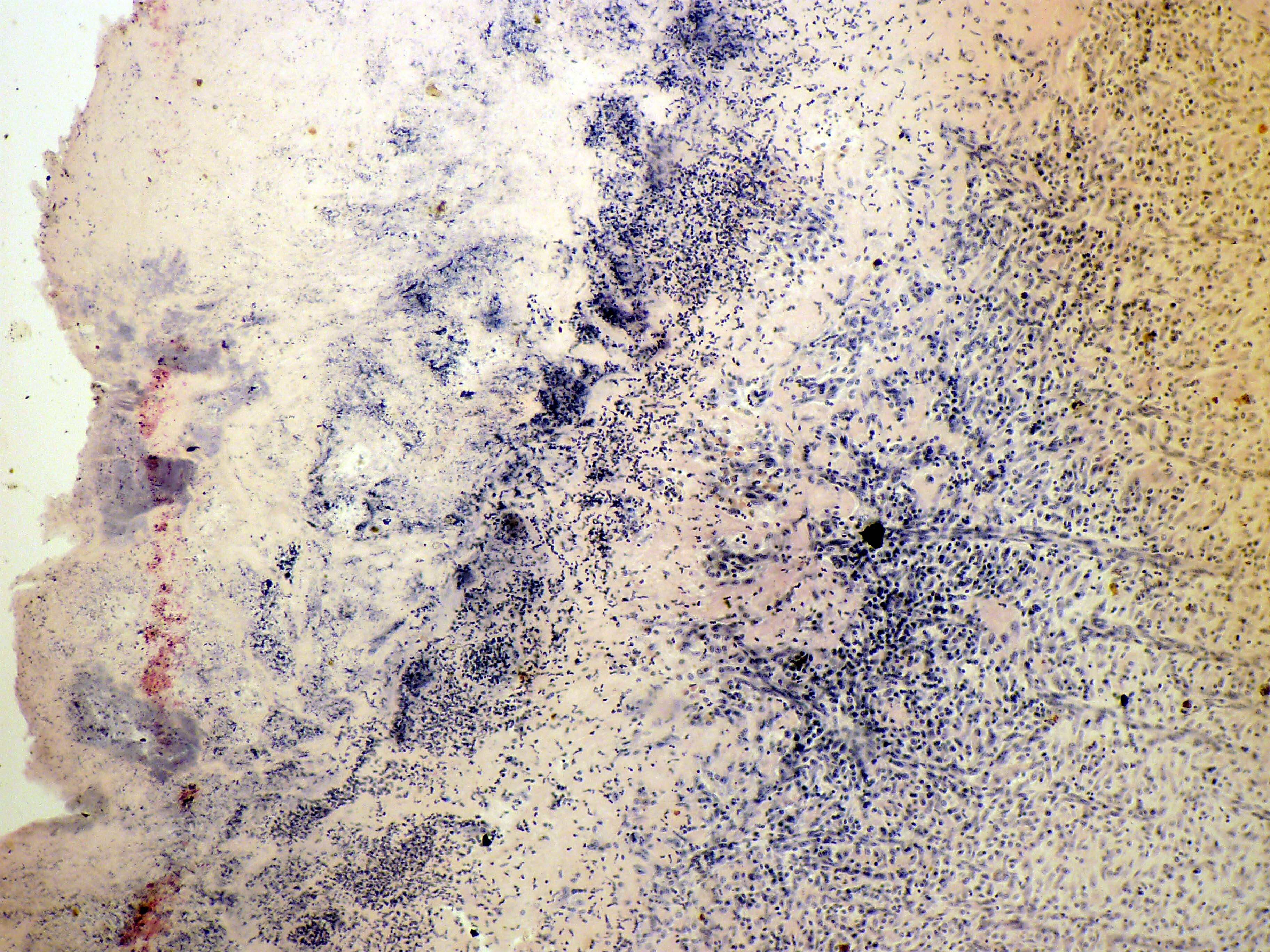 Фибриновые массы на эпикарде
Эпителиоидные клетки
Макрокартина – в полости перикарда серозная жидкость с хлопьями фибрина. На эпикарде очаговые или диффузные фибринозные наложения в виде пленок различной толщины серого цвета. После снятия пленок эпикард утолщен, уплотнен, серо-белого цвета. Иногда перикард и эпикард срастаются формируя синехии. 

Микрокартина –  на эпикарде волокнистая эозинофильно-базофильная масса фибрина, в петлях которого расположены лейкоциты, эпителиоидные клетки. Происходит очаговая организация фибрина.